ORGANIGRAMAALCALDÍA MUNICIPAL DE QUEZALTEPEQUEGESTIÓN 2018-2021
Normativa aplicable
Constitución
Código Municipal
Normas Técnicas de Control Interno (CdeC)
Ley de Acceso a la Información Pública
Ley Marco de Convivencia Ciudadana y Contravenciones Administrativas
Ley Especial de Violencia Contra la Mujer
Ley Especial de Protección de la Niñez y Adolescencia LEPINA
Estructura
Concejo Municipal
Alcalde Municipal
Comité de Fiestas y Festejos
Gerencia General
Comisión
Municipal de Ley
de la Carrera
Unidad de Adquisiciones y Contrataciones Institucional UACI
Unidad de Acceso a la 
Información Pública UAIP
Unidad de Tecnologías de Información Municipal TIM
Unidad de Gestión Documental y Archivo UGDA
Delegación
Contravencional
Gerencia de Desarrollo Territorial
Gerencia de Desarrollo Social
Arte y
Cultura
Deporte y Recreación
Gerencia Administrativa
Gerencia Financiera
Gerencia de Servicios Municipales
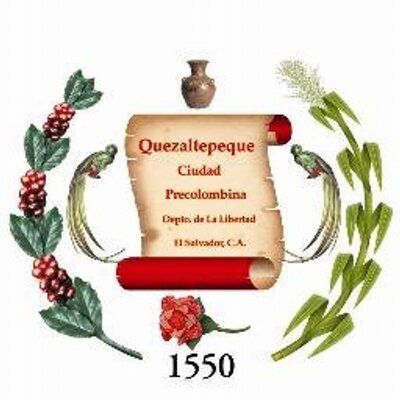